7
Physical & Physiological Factors in Athletic Performance
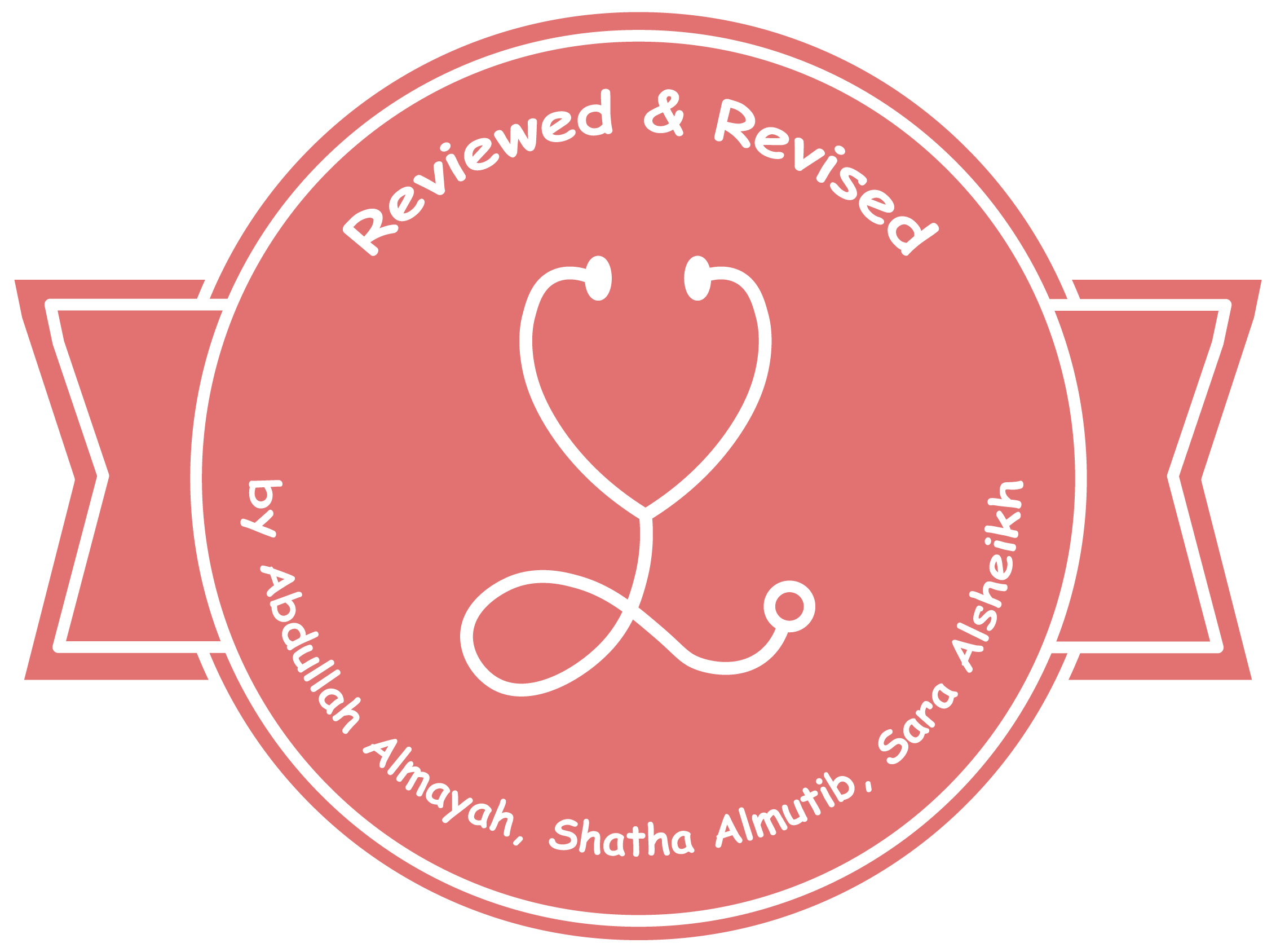 Editing File
Theme By: Arwa Almobeirek
Objectives
Identify the muscle metabolic systems and the nutrients used in exercise to regenerate ATP: 
Phosphocreatine-creatine system,
Glycogen-lactic acid system, 
Aerobic system.
Explain the recovery of the muscle metabolic systems after exercise and the phenomena of oxygen debt
[Speaker Notes: Size]
Metabolic Pathways in Skeletal Muscle
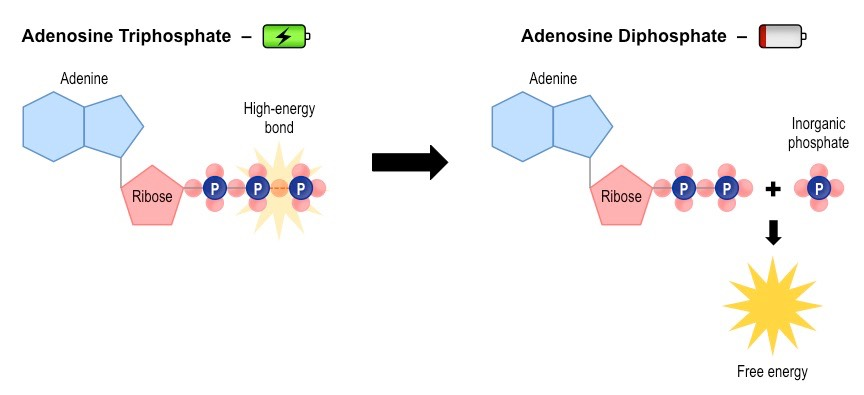 1
1
4
3
Adenosine triphosphate (ATP) is the only energy source used directly by the muscles for contractile activities.
2
The demand and the mechanism of ATP production vary according to the type of work done.
Amount of ATP is determined by 
Duration of exercise
Type of exercise
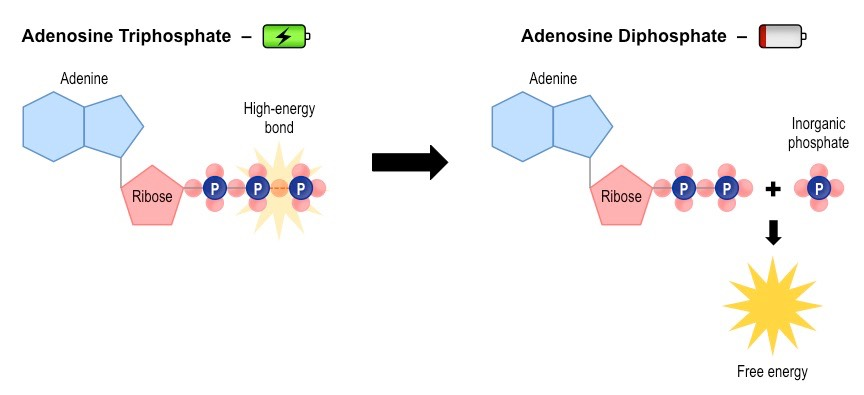 At rest: muscle cell contains a small store of ATP, but it cannot rely on this ATP once it begins contracting.
3
3
العضلة عندها مخزون جاهز من ATP تستطيع أنها تستخدمه، لكنه قليل وينفد بسرعة، لذا تتطرق إلى طرق لإنتاج ATP
4
4
3
Muscle cell must get ready to ATP production to keep pace with the increased rate of utilization.
[Speaker Notes: Organization
Color index
Background behind the notes
Changed the arrow
Moved the pictures]
Energy for Muscle Contraction
All ATP stored in muscle is sufficient for only 1- 2 seconds of muscle power.
Enough for half of a 50-meter dash
Mitochondria in muscles convert glucose, fatty acids, and amino acids into ATP.
Adenosine-PO3 ~ PO3 ~ PO3
3
1
Resting muscles must have energy stored in other forms (Creatine Phosphate (CP) -  glycogen - etc.) to convert ADP into ATP.
Each of the last 2 high energy phosphate bonds in ATP stores 12,000 calories per mole of ATP.
2
4
Energy released
Energy released
ATP
ADP
+ PO3
AMP
+ PO3
439:
الـ ATP یحتوي على رابطتين فوسفات طاقتهم عالية   
إذا انكسرت الأولى راح یصیر ADP ویعطیني ١٢٠٠٠ كالوري/مول
إذا انكسرت الثانیة راح یصیر AMP ویعطیني ١٢٠٠٠ كالوري/ مول أخرى
Recycle
Recycle
Energy consumed
Energy consumed
Text
Text
Text
Text
Text
[Speaker Notes: Organization
Color index
Background behind the notes
Size (16 → 18)
Converted picture to diagram]
ATP Regeneration
As we begin to exercise, we almost immediately use our stored ATP within few seconds and it will changed into ADP.
ATP is regenerated from ADP by 3 pathways:
Dr: very important
Muscle Metabolic Systems in Exercise
Direct phosphorylation of ADP by creatine phosphate (CP)
Immediate
Long-term
Exercise for seconds
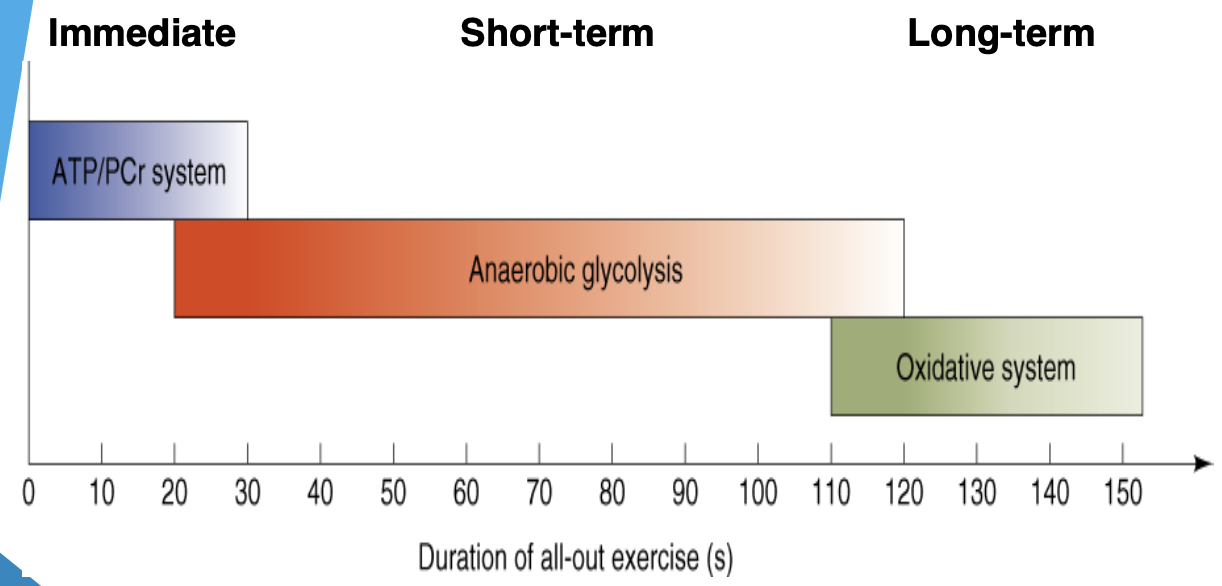 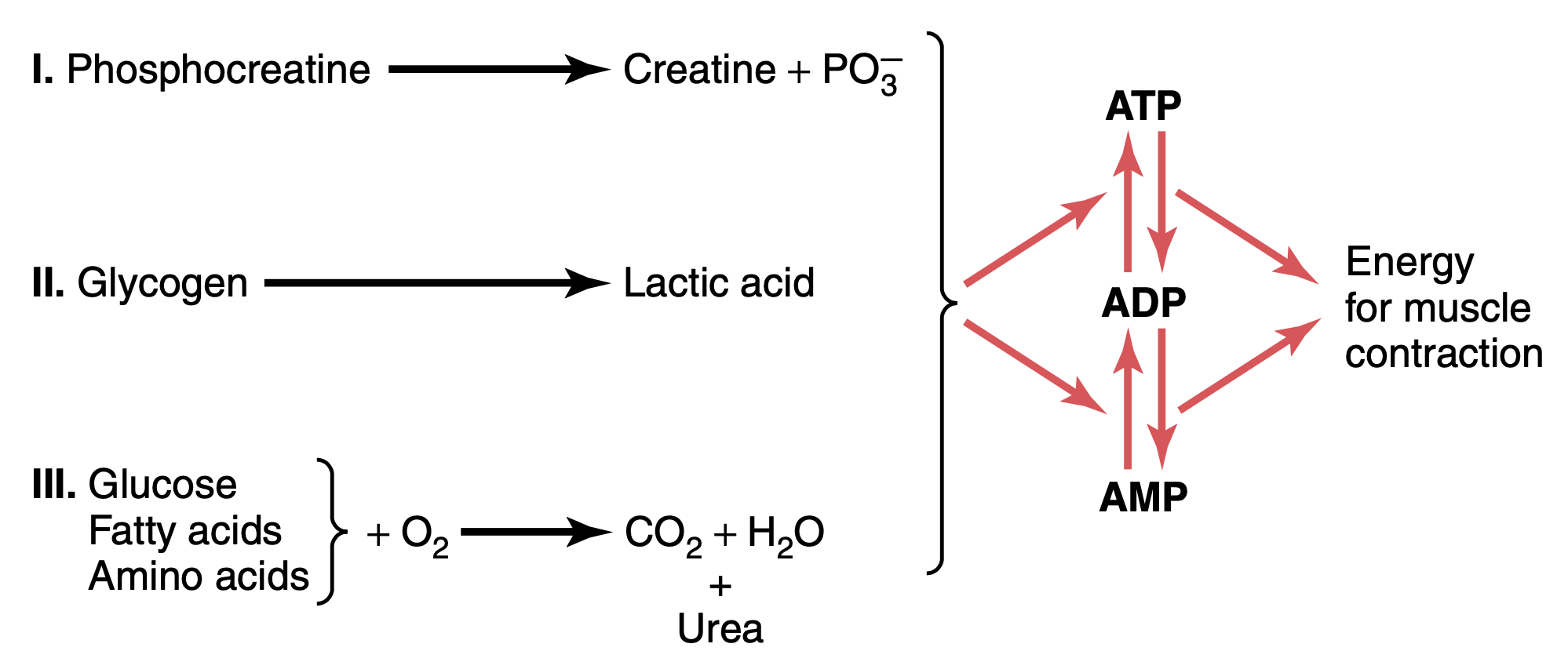 Anaerobic pathway 
(glycolysis → lactic acid)
Aerobic oxidation of fatty acids in mitochondria
60-90 seconds of exercise
1 hour or more of exercise
Short-term
Notice that the systems can be integrated.
[Speaker Notes: Organization
Mind map
Added picture
Replaced the picture
Moved the picture down
Added note]
1) Phosphocreatine-Creatine System (Creatine-PO3 or CP)
(Direct Phosphorylation)
Phosphocreatine = Creatine Phosphate
CP: contain high energy phosphate bond of 13,000 calories/mole.
Phosphocreatine + ADP
Most muscle cells have 3 - 8 times as much CP as ATP.
ATP + Creatine
Energy transfer from CP to ATP occurs within a small fraction of a second.
Energy of muscle CP is immediately available for contraction just as stored energy of ATP.
Phosphagen Energy System
Phosphagen energy system: combined amounts of cell ATP + cell phospho-creatine.
These together provide maximal muscle power for 5 to 10 seconds (enough for 100-meter run).
Energy of phosphagen system is useful for maximal short bursts of muscle power (5 - 10 secs).
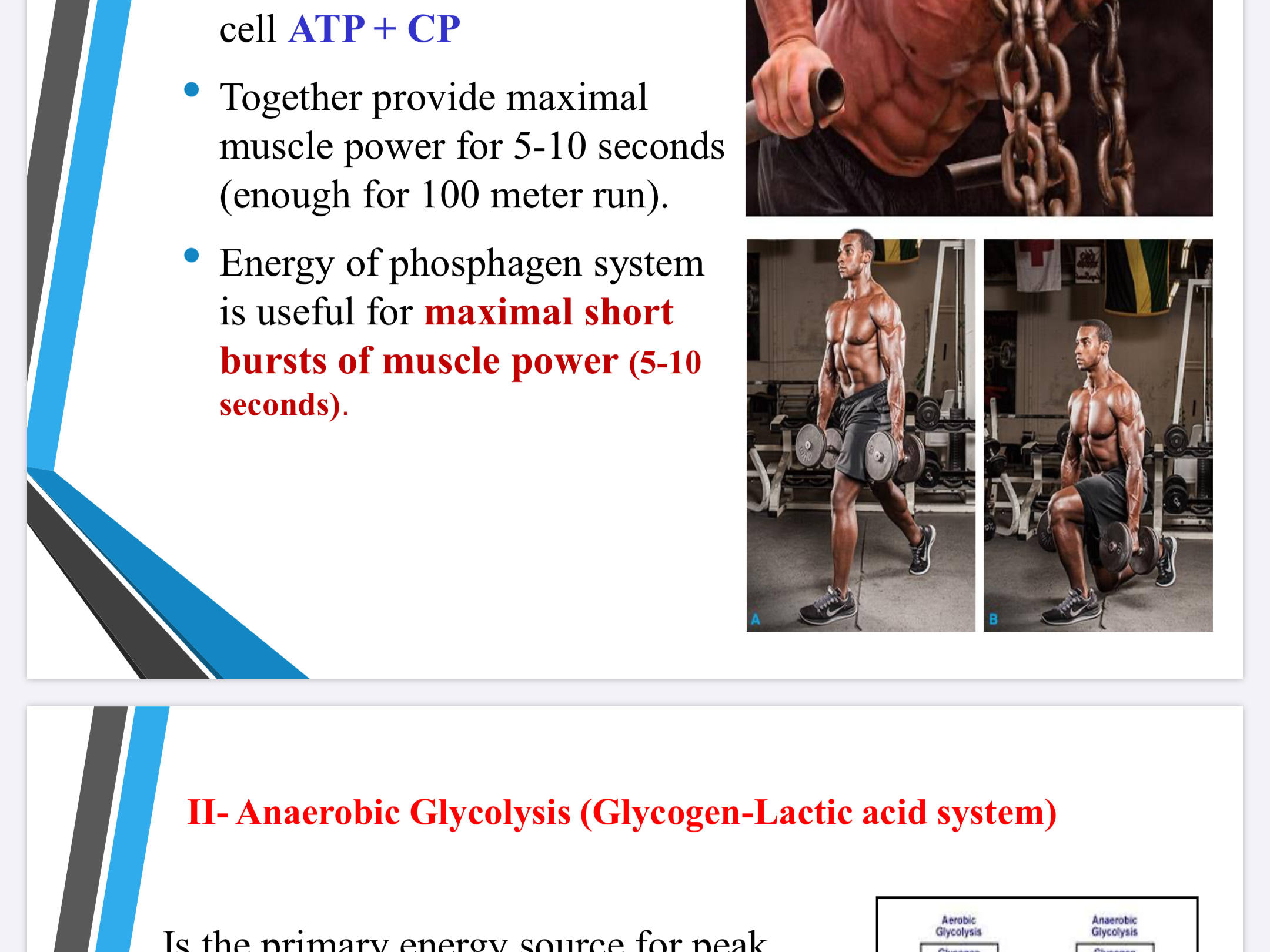 تمرين عنيف لكن ما يطول.
لما نتكلم عن الـATP والـCP سوا نسميهم "Phosphagen system".
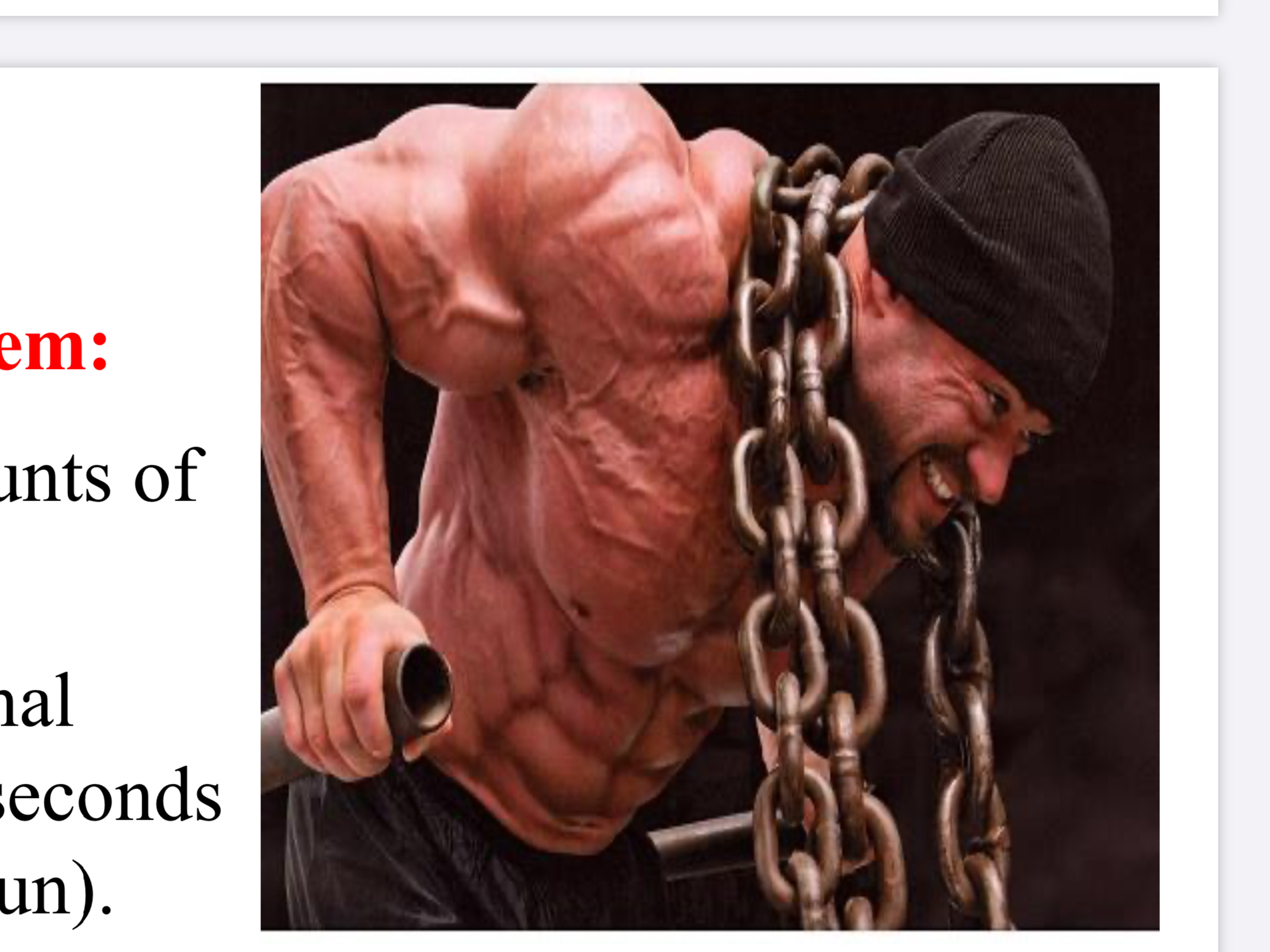 • Jumping
• Diving
• Weight lifting
Text
Text
Text
Text
[Speaker Notes: Organization
Merged 2 slides
Deleted extra picture as it’s repetitive
Converted picture to diagram
Text size 18 → 20
Added 2 notes]
O2  is absent.
2) Glycogen-Lactic Acid System
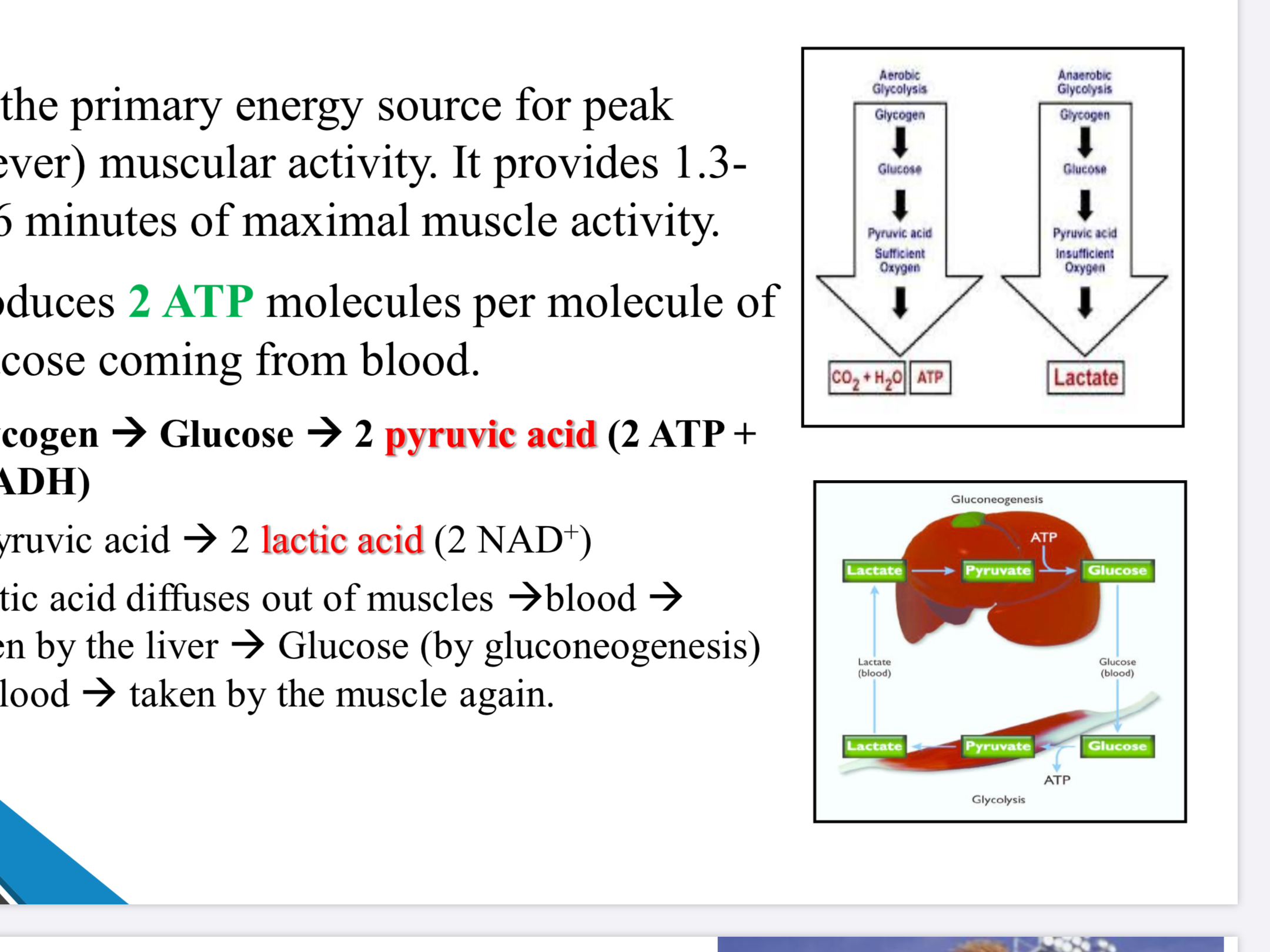 (Anaerobic Glycolysis/Metabolism)
Anaerobic glycolysis: the primary energy source for peak (sever) muscular activity.
Provides 1.3 - 1.6 minutes of maximal muscle activity.
Produces 2 ATP molecules per molecule of glucose coming from blood.
Glycogen → glucose → 2 pyruvic acid (2 ATP + 2 NADH) → 2 lactic acid (2 NAD+)
Lactic acid diffuses out of muscles → blood → liver (lactic acid → glucose by gluconeogenesis) → blood → muscle.
Types of sports using anaerobic glycolysis: 
sports that require bursts of speed & activity (e.g. tennis).
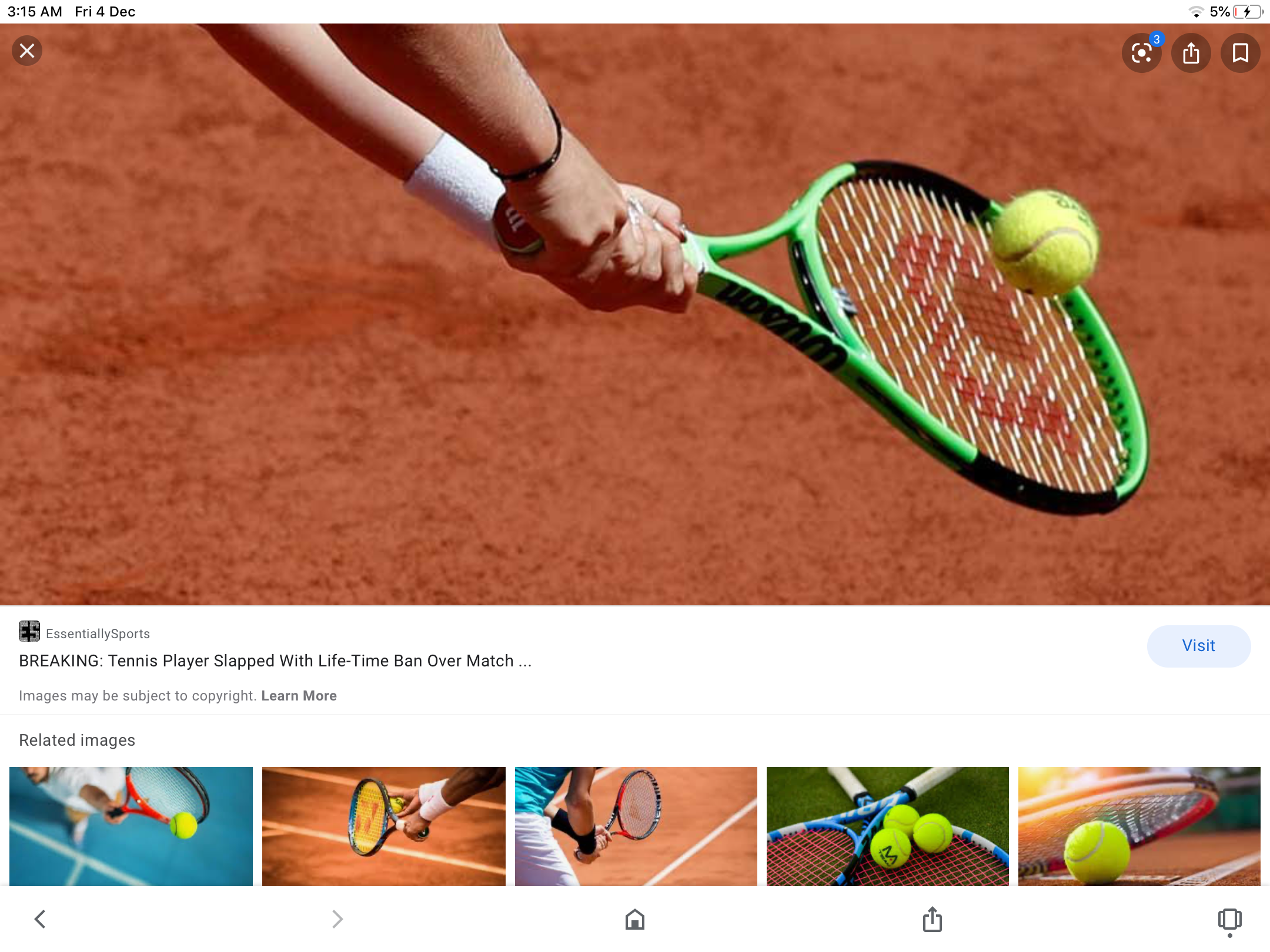 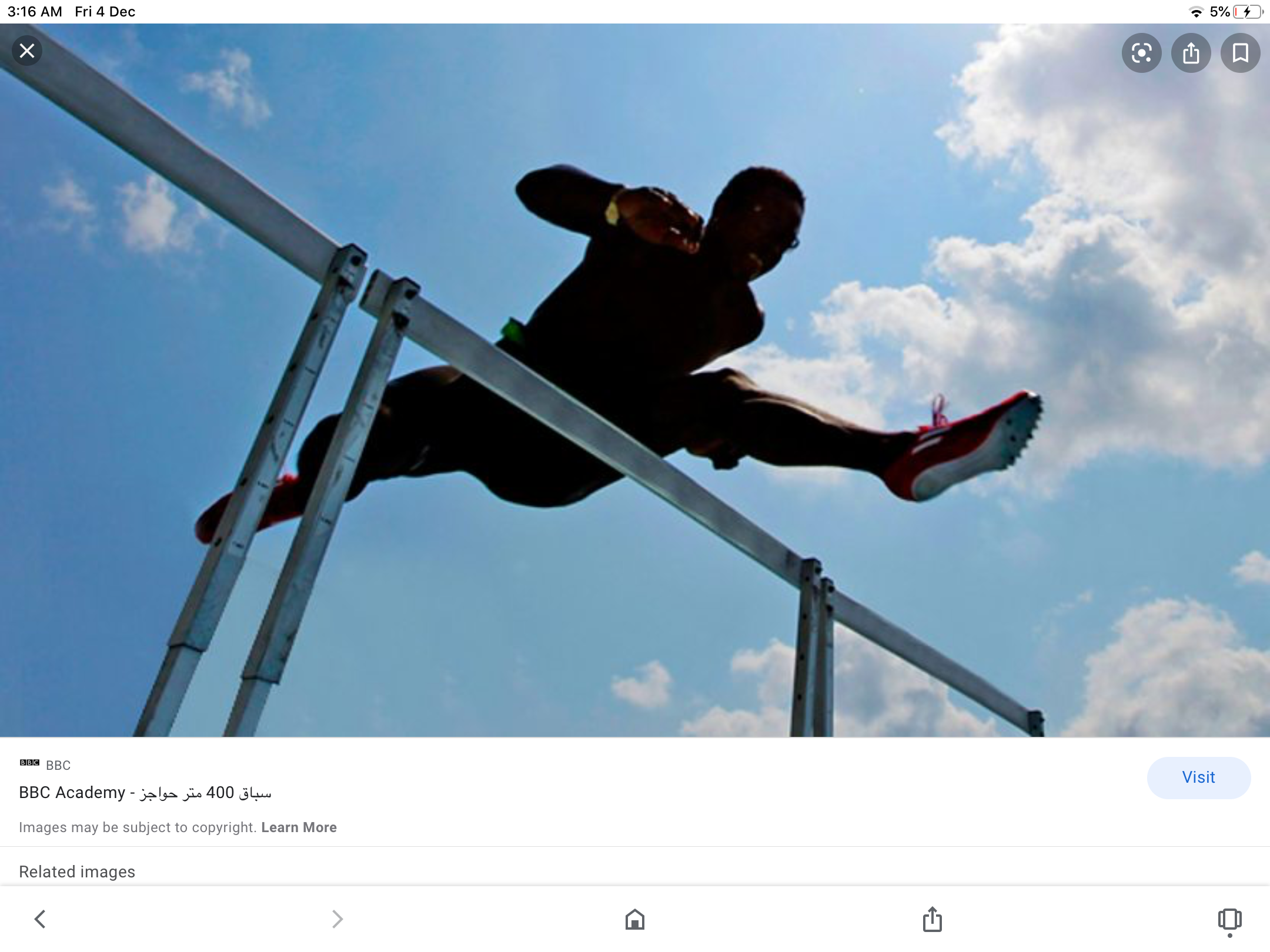 Text
Text
Text
Text
Text
[Speaker Notes: Organization
Merged 2 slides
Note size
Pictures’ locations & sizes]
2) Glycogen-Lactic Acid System
(Anaerobic Glycolysis/Metabolism)
Why is it inefficient?
Which type of sports uses anaerobic metabolism?
• 100-meter swim
• Tennis
• Soccer
Text
Text
Text
Text
Text
• 400-meter dash
Large amounts of glucose used for very small amounts of ATP return.
Lactic acid is produced → muscle fatigue.
[Speaker Notes: Organization
Merged 2 slides
Note size
Pictures’ locations & sizes]
3) Aerobic System/Metabolism
Aerobic metabolism: the primary energy source of resting muscles to convert glucose into glycogen and to create energy storage compounds as CP. 
.
During rest and light to moderate exercise: aerobic metabolism contributes 95% of the necessary ATP.
Breaks down fatty acids, pyruvic acid (from glycolysis), and amino acids.
Produces maximum 38 ATP molecules per glucose molecule.
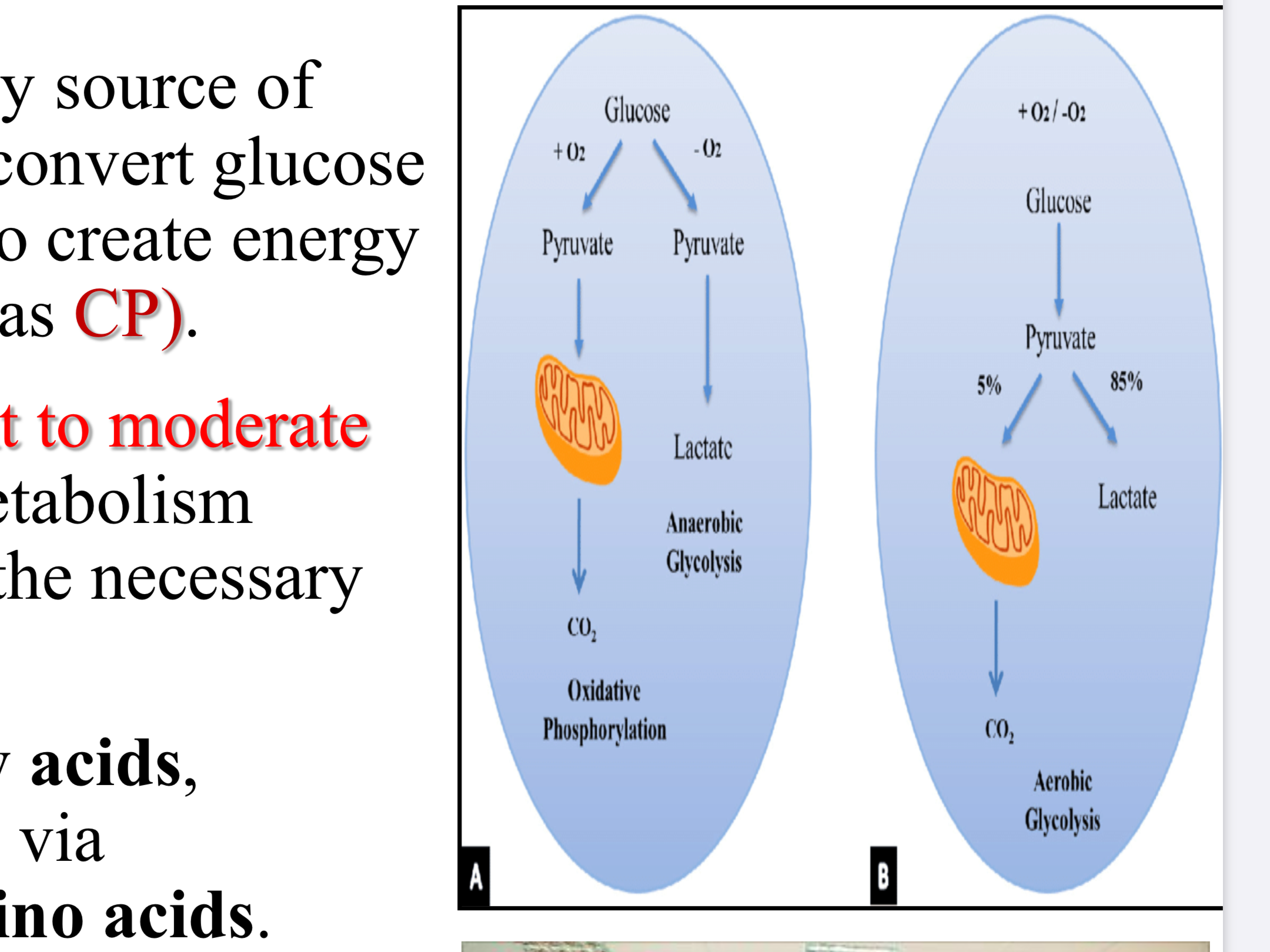 Text
Text
Text
Text
Text
[Speaker Notes: Organization
Text size 18 → 20
Deleted picture]
Comparing the Energy Supply of the 3 Systems:
(Phosphagen - Anaerobic - Aerobic)
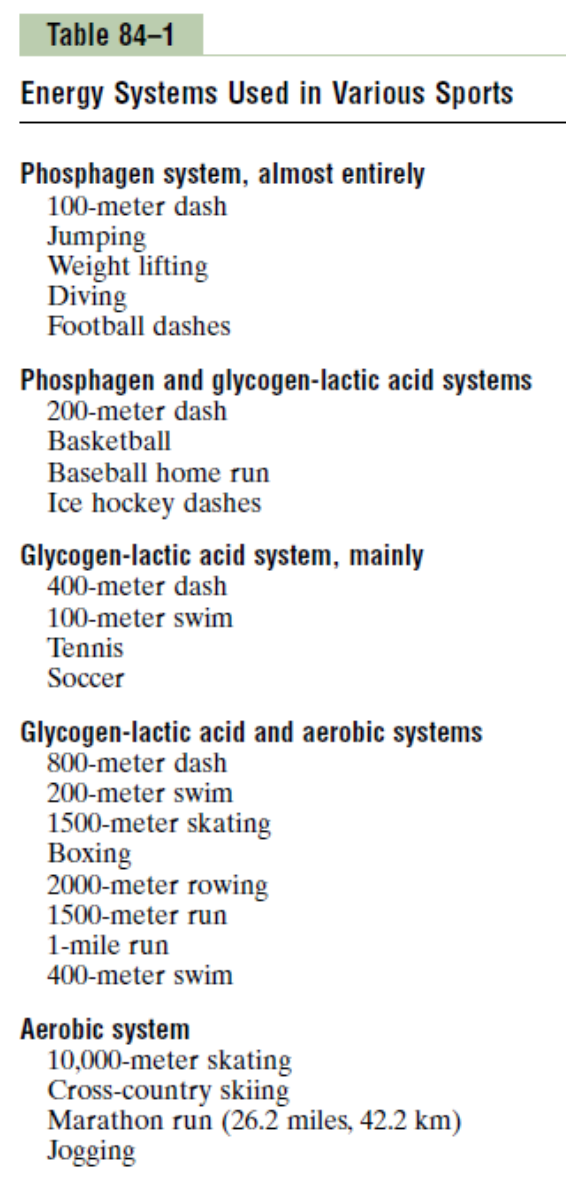 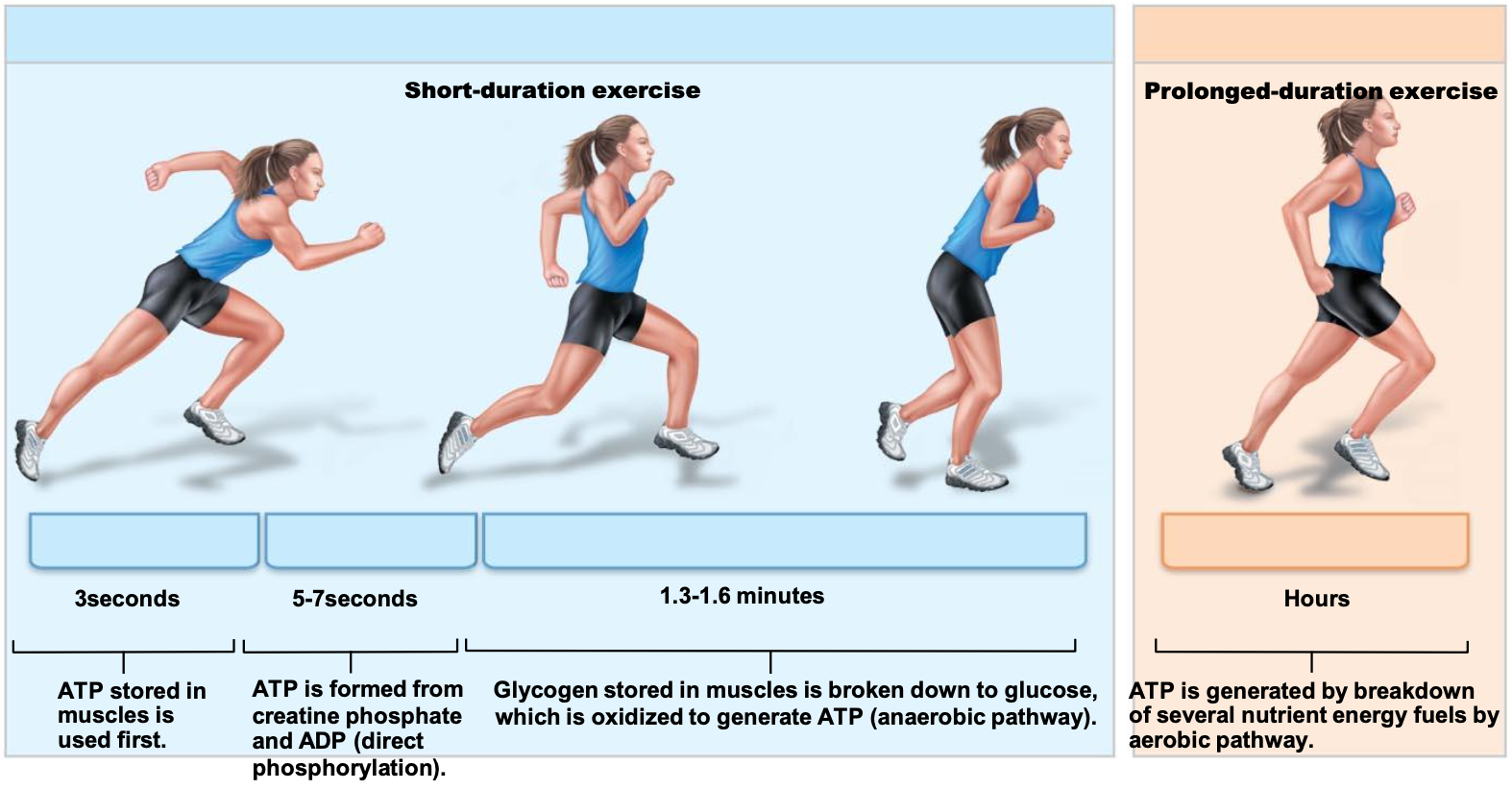 Dr: don't memorize the examples but it's important to understand them
[Speaker Notes: Organization
Table
Deleted the word “system” from each in the table]
Nutrients Used During Muscle Activity
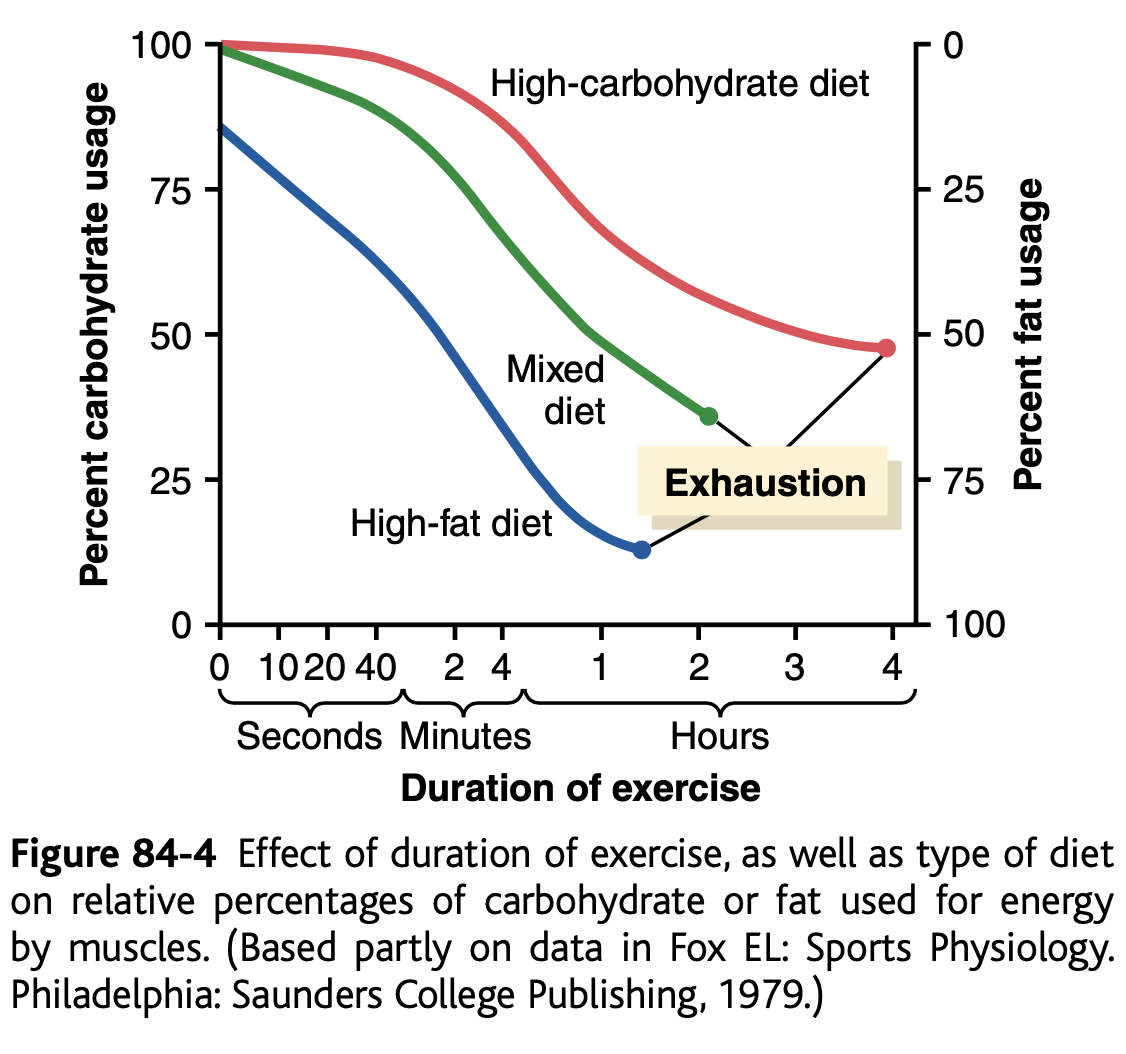 Early stages of exercise: 
body uses CHO from muscles & glycogen from liver.
Intense muscle activity: 
body uses fat + very little amount of amino acids.
Endurance athletic lasts longer than 4-5 hours + during exhaustion: muscle glycogen is depleted + muscle depend on fat.
Extra graph to understand:
• بداية التمرين: يحرق الجسم الكربوهيدرات
• بعد فترة الإعياء: يبدأ يحول على الدهون
Glucose solution is given to athletes to drink during athletic events supply 30 - 40% of the energy required during prolonged events as marathon race.
[Speaker Notes: Organization
Picture replaced
Diagram added
Deleted picture
Added note to graph]
Recovery of Muscle Glycogen
An extra graph to understand:
يحتاج الـglycogen أيام حتى يتعوض. عشان كذا، نلاحظ أن الرياضيين اللي ياكلون وجبات غنية بالكربوهيدرات يسترجعون الـglycogen أسرع بكثير من اللي يعتمدون على الدهون والبروتين في نظامهم الغذائي.
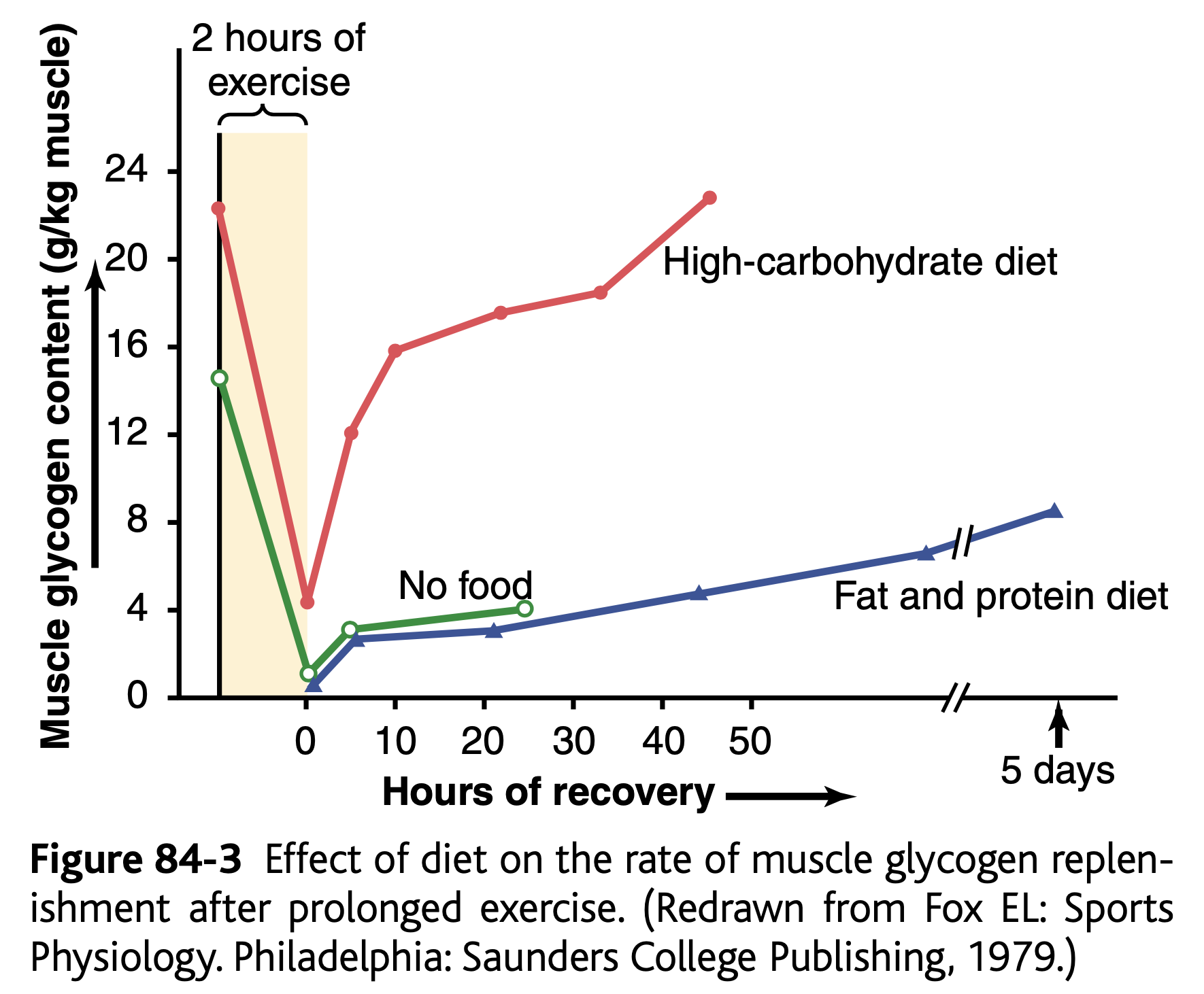 Reduction of glycogen stores by heavy exercise needs days to be replenished (refill) unlike ATP, CP, and removal of lactic acid which takes shorter periods.
On high CHO (carbohydrates) diet → recovery occurs in 2 days.
On high fat, high protein or no food at all diet → very little recovery even after as long as 5 days.
Athlete should have high CHO diet before exercise.
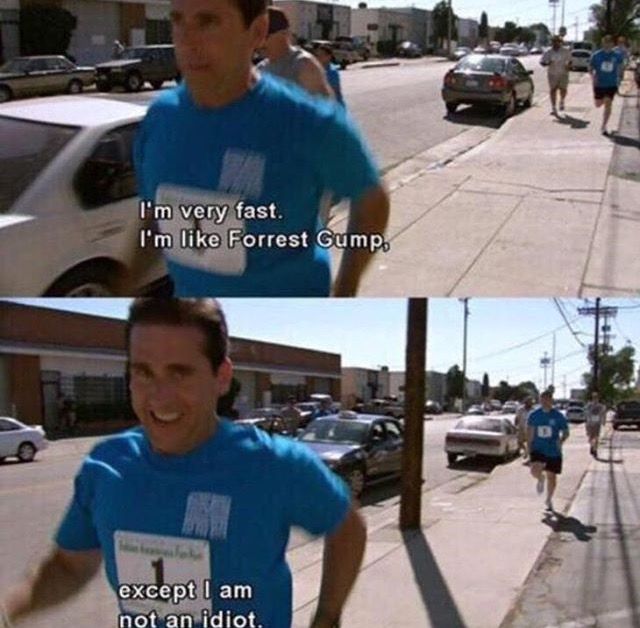 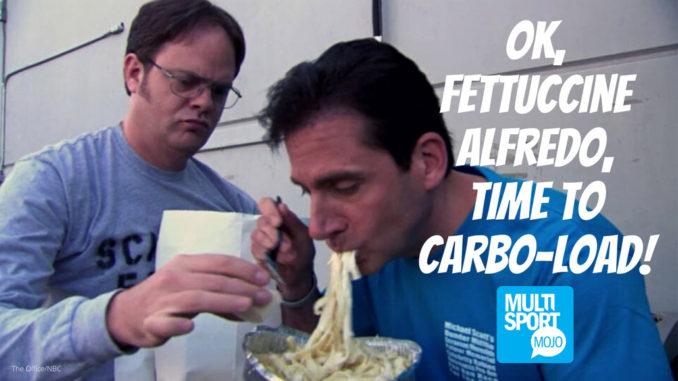 Athletes should avoid participating in exhausting exercise during the 48 hours preceding (before) the event.
[Speaker Notes: Organization
Added graph from resource
Diagram added
Color codes
Added missing text from updated female slides
Deleted text كانت زرقاء بس ما لقيتها: Takes more time than ATP, CP, and removal of lactic acid.
Added note to graph]
Recovery of Muscle Metabolic Systems After Exercise
Energy from CP reconstitute (restore) ATP.
Energy from glycogen-lactic acid system reconstitute the phosphagen system (CP + ATP).
Energy from oxidative metabolism of aerobic system reconstitute all other systems: glycogen - lactic acid system + CP + ATP.
1) Portion converted into pyruvic acid that is oxidized by all body tissues.
Lactic acid causes fatigue → should be removed by:
2) Major remaining part is changed into glucose in the liver to replenish glycogen stores of muscles. (Cori’s cycle)
[Speaker Notes: Organization
Diagram replaced
Colour index
Text size 18 → 20]
Body Fluids and Salts in Exercise
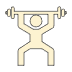 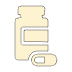 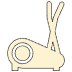 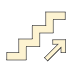 Loss of enough sweat: 
Reduce performance 5-10%.
May lead to: cramps, nausea & serious effects. 
Sweat lost should be replaced.
Sodium tablets + supplemental fluids containing potassium in the form of fruit juice is required to athletes.
Acclimatization (تأقلم) to exercise by gradual increase over 1-2 weeks instead of maximal exposure is needed.
Exercise for 1 hour during endurance athletic event → 5 - 10 pounds of weight loss in hot humid atmosphere due to sweat loss.
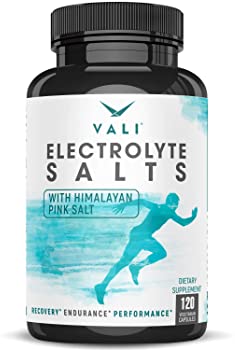 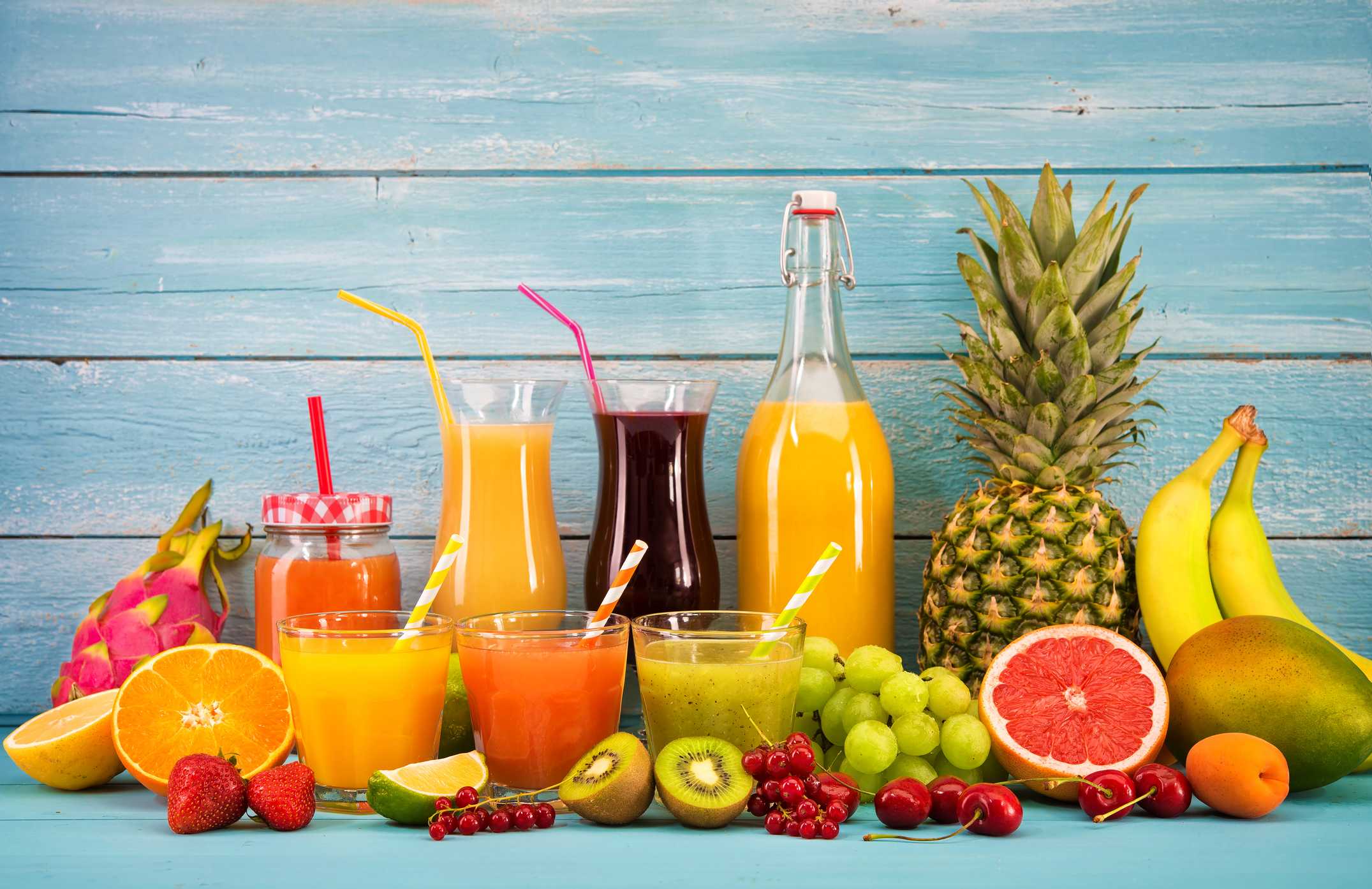 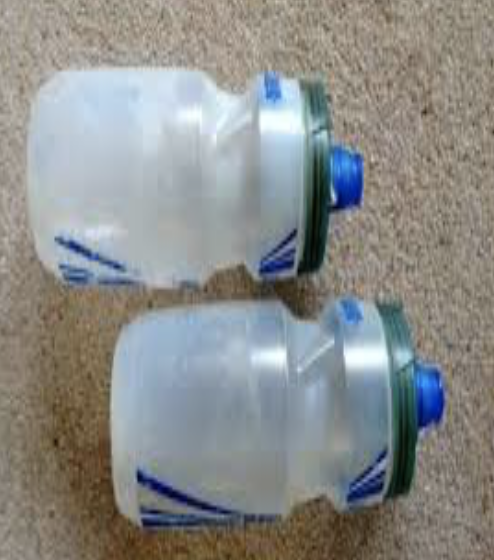 [Speaker Notes: Diagram colour
icons replaced
Title
Organization
Added picture
Text size → 20
Moved + resized pictures]
Drugs & Athletes
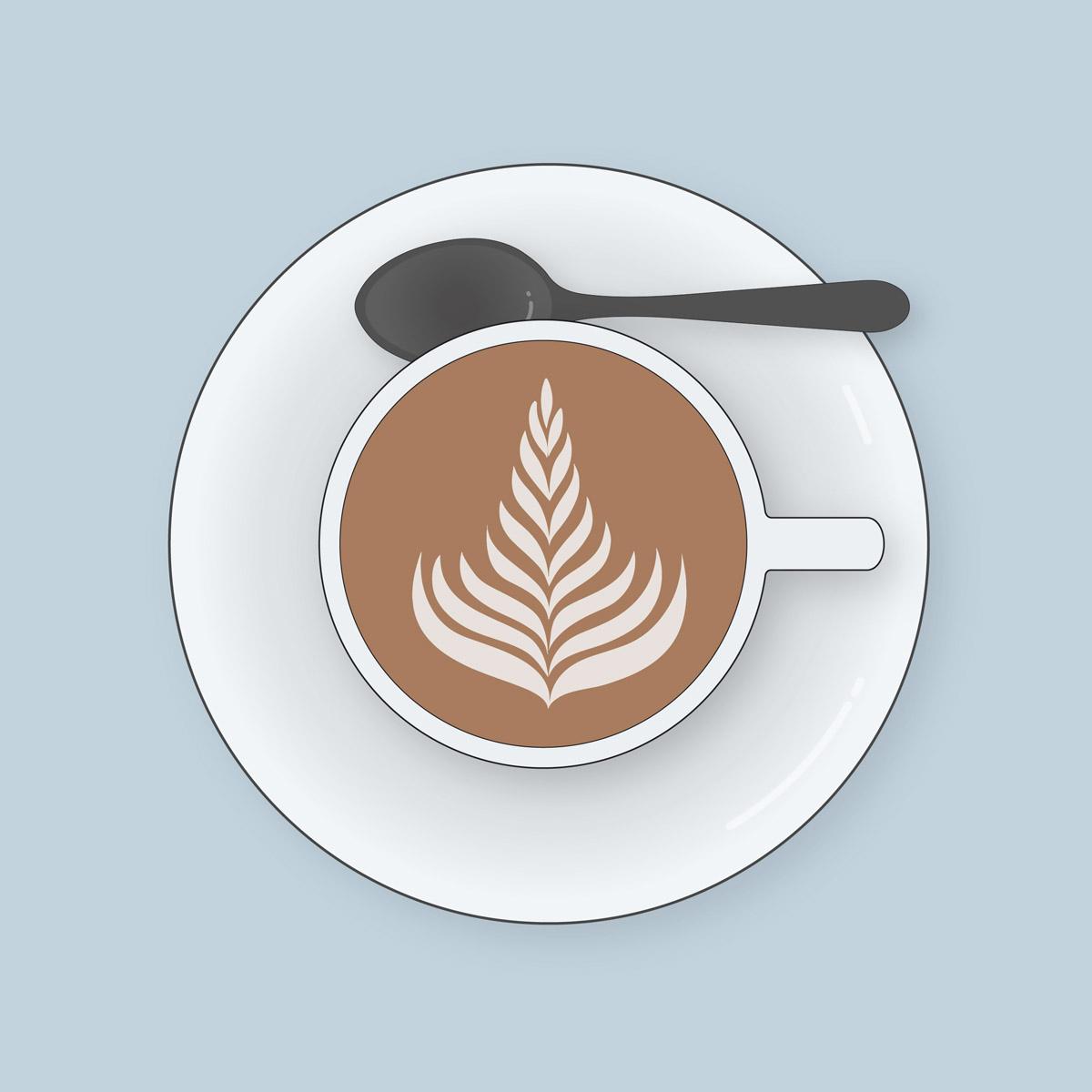 1
2
Androgens Used by Women:
Amphetamine & Cocaine:
Androgens & Anabolic Steroids:
Caffeine:
Develop facial hair + ruddy skin + bass voice.
Menses stop.
Male sex hormones.
Increase athletes’ performance.
Increase risk of heart attacks.
Due to:
Hypertension
High LDL
Low HDL
Decrease testicular functions.
Decrease natural testosterone secretion in males.
Increase athletes’ performance.
Psychic stimuli.
Improve performance.
Overuse → reduce performance.
The action of these drugs + hormones of adrenal medulla secreted during exercise (epinephrine & norepinephrine)  → death by ventricular fibrillation.
4
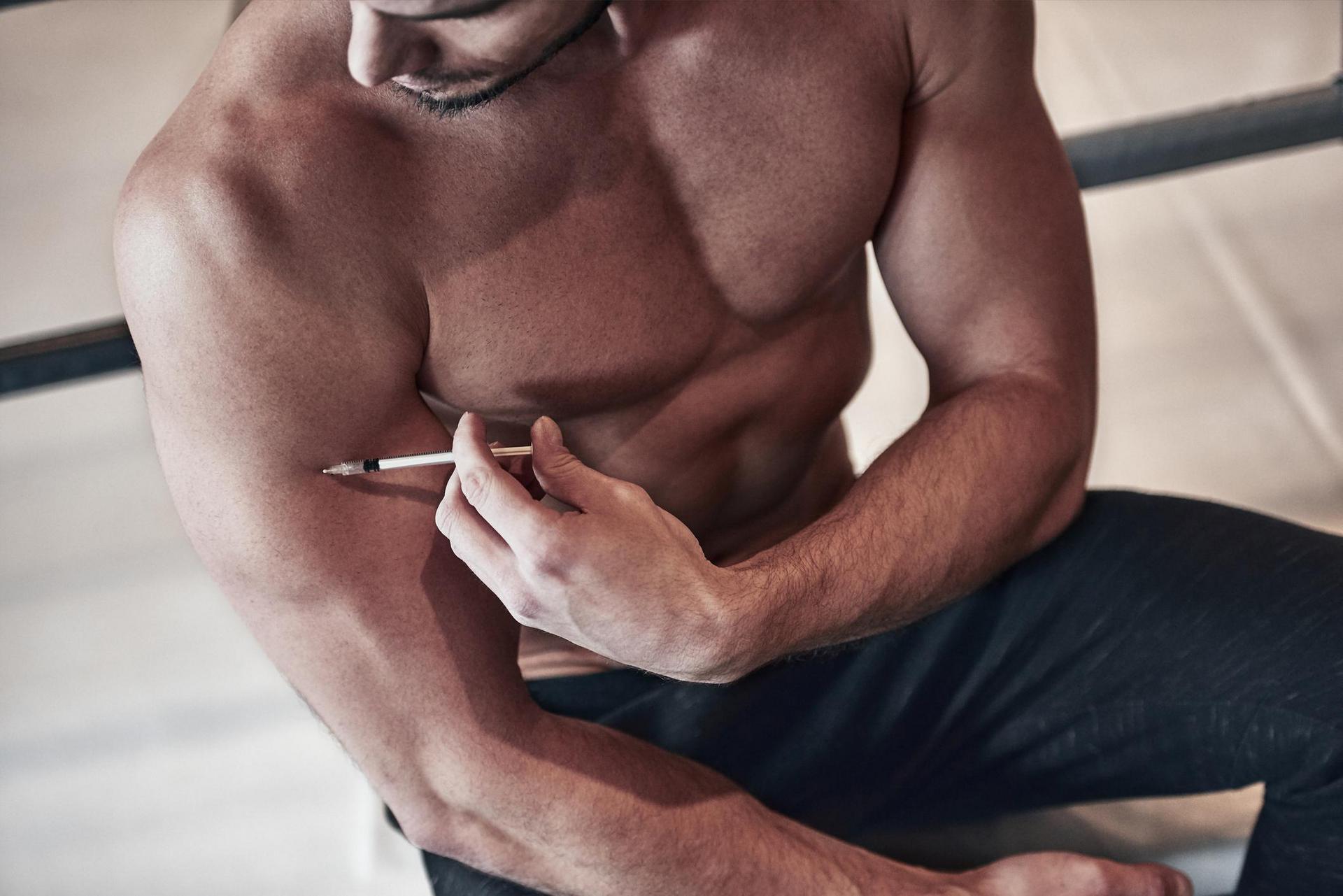 3
[Speaker Notes: Organization
Title: And → &
Text size 16 → 18
Moved pictures next to their points]
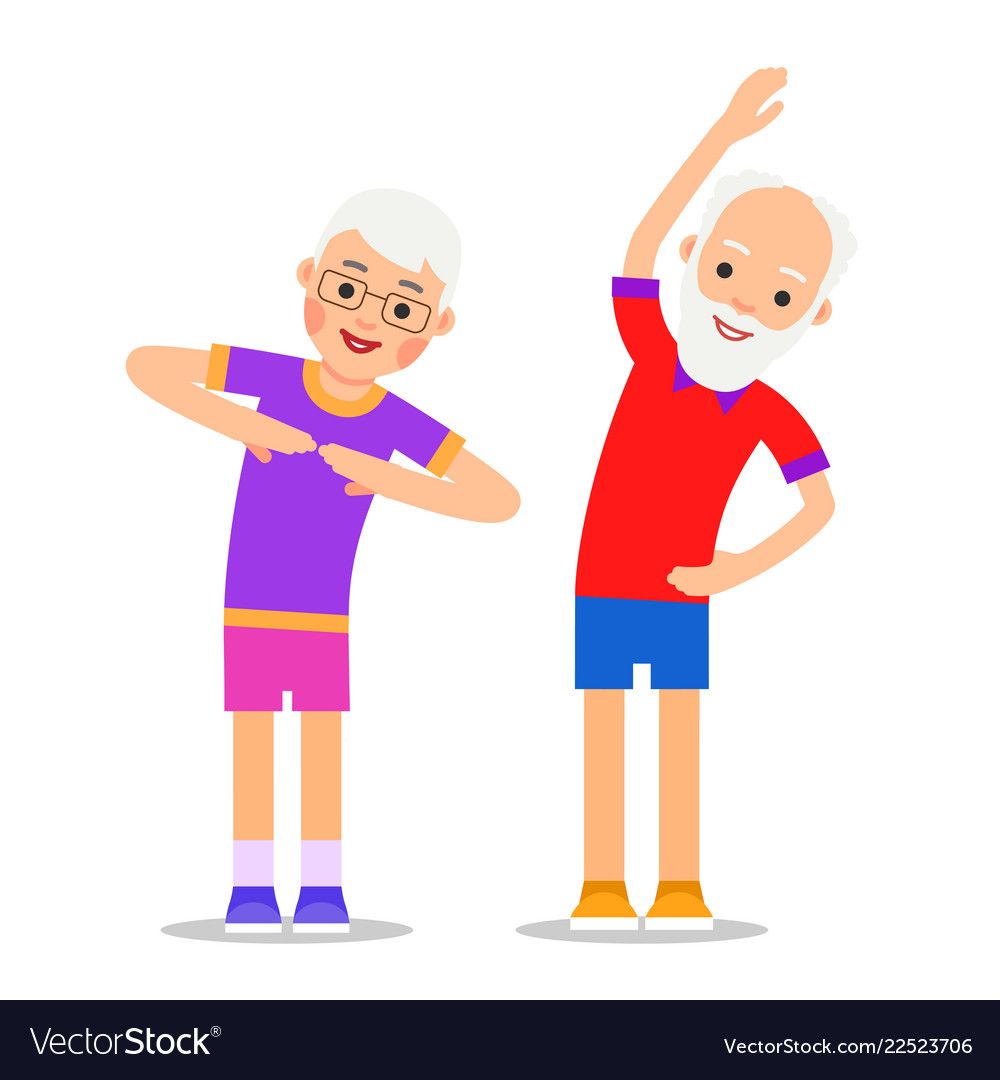 Body Fitness Prolongs (Improves) Life
Studies show that: body fitness, exercise & weight control have additional benefit of prolonged life (between 50 - 70 years).
Reasons:
Low blood pressure + low blood cholesterol + low LDL + high HDL 
→ reduced risk of CVD + heart attacks + brain stroke + kidney disease.
LDL: Bad cholesterol.
HDL: Good cholesterol.
Reduces insulin resistance + type 2 diabetes.
Reduces the risk of breast, prostate, and colon cancers.
Reduces obesity.
[Speaker Notes: Organization 
Diagram
Separated the slides
Added “show that” after studies
Color index
Background behind the note
Deleted 2 pictures
Text size: 20]
Take Home Messages
Resting muscle cell contains a small store of ATP, but it cannot rely once it begins contraction .
Each of the last 2 high energy phosphate bonds in ATP stores 12,000 calories per mole of ATP.
ATP is regenerated from ADP by 3 pathways.
Anaerobic glycolysis produces 2 ATP molecules per molecule of glucose.
Aerobic metabolism produces 36 * ATP molecules per glucose molecule.
[Speaker Notes: Title
Organization]
MCQs:
Answers: 1.C 2.B 3.C 4.D 5. A
ATP
Lipids
Glycogen
Glucose
Anaerobic pathway
Direct phosphorylation of ADP by CP
indirect phosphorylation of ADP by CP
Aerobic oxidation of FA
Long term
None of the above
Short term
24
8
38
12
Fluid and waste accumulation
[Speaker Notes: New slide
Organized pictures
Combined 2 points:
“All-or-none” principle: impulse from motor neuron will cause contraction in all muscle fibers it innervates or none. 
Motor Unit follows “all-or-none” principle.]
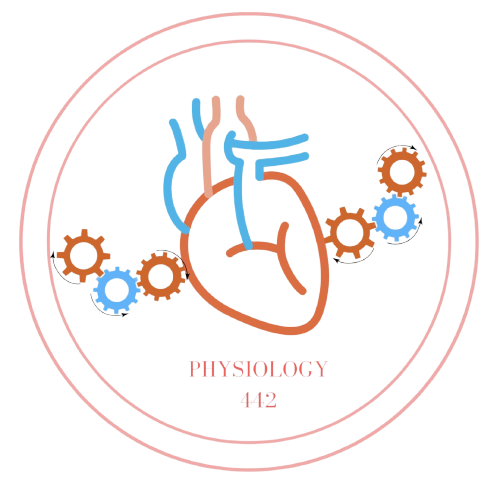 Team Leaders
Dema Alkhattabi
Waleed Alrashoud
Team Members
Mohammad Alrashed Saud Al-Taleb
Sultan Al-Abdullah Saad AlAngari
Abdullah Awartani
Nouf AlDalaqan 
Farah Alqazlan
Masheal Alasmri
Amani Alotaibi
Maram Beyari 
Maha Alkoryshy
Nouf Aldhalaan
Othman Alabdullah Khaled Bin-Arbeed
Rakan Alromayan 
Talal Alharbi
Abdullah AlShehri
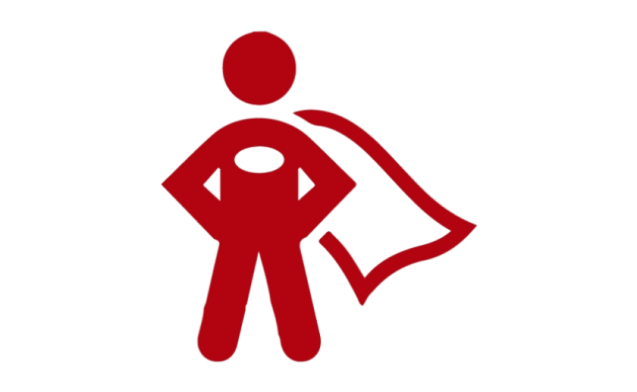 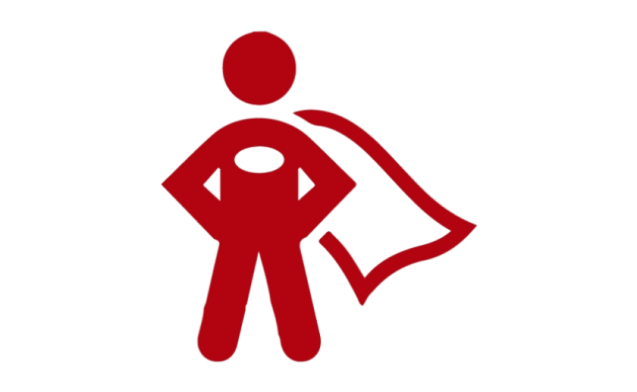 Special Thanks to Physiology Team441
Physio442@gmail.com
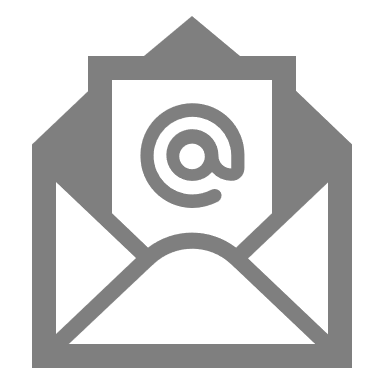